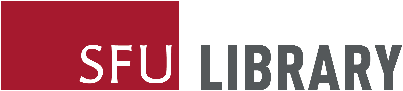 Welcome to SFU Library!
Yolanda Koscielski,   
Librarian for Psychology
ysk6@sfu.ca

September 8, 2022

INCOMING STUDENTS’ ORIENTATION 2022
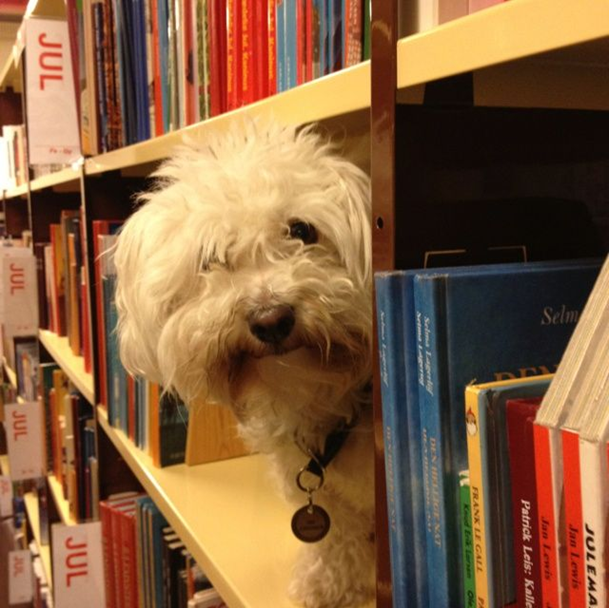 https://i.pinimg.com/originals/de/32/89/de32896d6903b303071c14c42c09e2a8
[Speaker Notes: -Bird’s eye view / fly-over of the broad landscape of library services
-PowerPoint online]
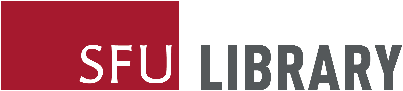 Psychology at SFU Library: Home Base
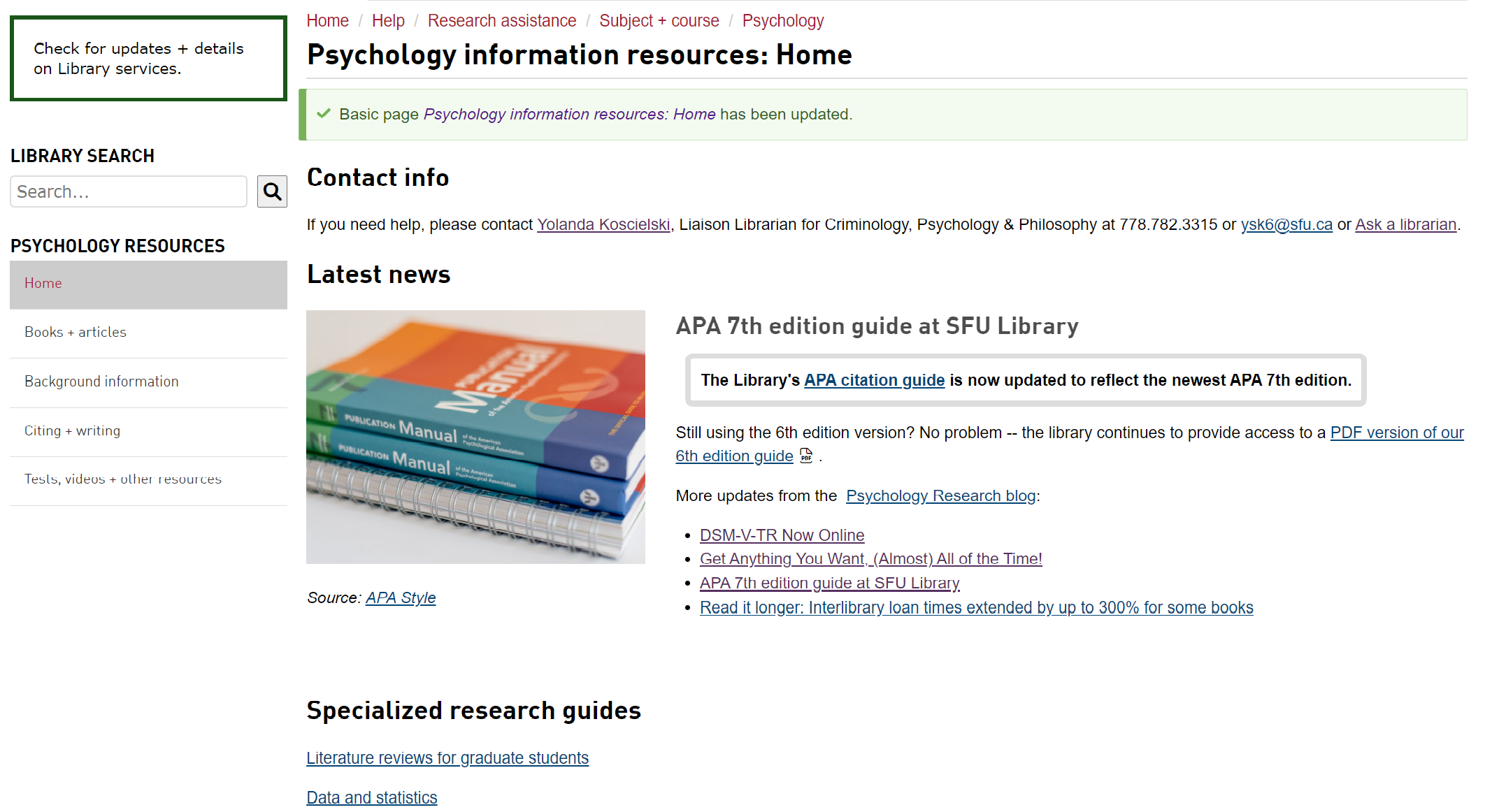 Today’s PP + 
handout
Course guides
[Speaker Notes: Demo on how to get to the library slide]
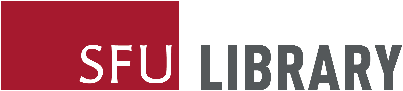 Resources – Beyond Journal Article Databases
Covidence 
Primal Pictures Interactive Anatomy
WestLaw Next Canada
Oxford Bibliographies Online
Sage Research Methods Online
NEW
[Speaker Notes: *Interactive 3D animated human anatomy and physiology models, narrated animations and illustrations, dissection slides, clinical case studies – brain, hormones, gut, other biological intersections
*Lists key books, articles, and other sources on a wide variety of subjects via annotated and curated bibliographies. An excellent starting point for locating important literature and scholarly sources on a topic. Psychology module.
*Search or browse a wide variety of sources on research methods, including ebooks, articles, reference sources, and videos]
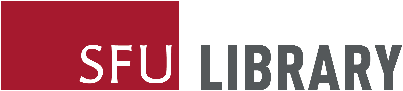 Research Help
Yolanda Koscielski, Psychology Librarian: 
778-782-3315 / ysk6@sfu.ca
* Based at Burnaby campus, also work from home
Full list of Liaison Librarians
Develop and manage print and electronic collections for our subject areas
Provide one-to-one and group consultations on library research
Advise on strategies for conducting a literature review
Help you locate hard to find resources
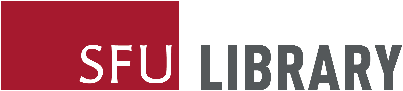 Interlibrary Loan & Book Requests
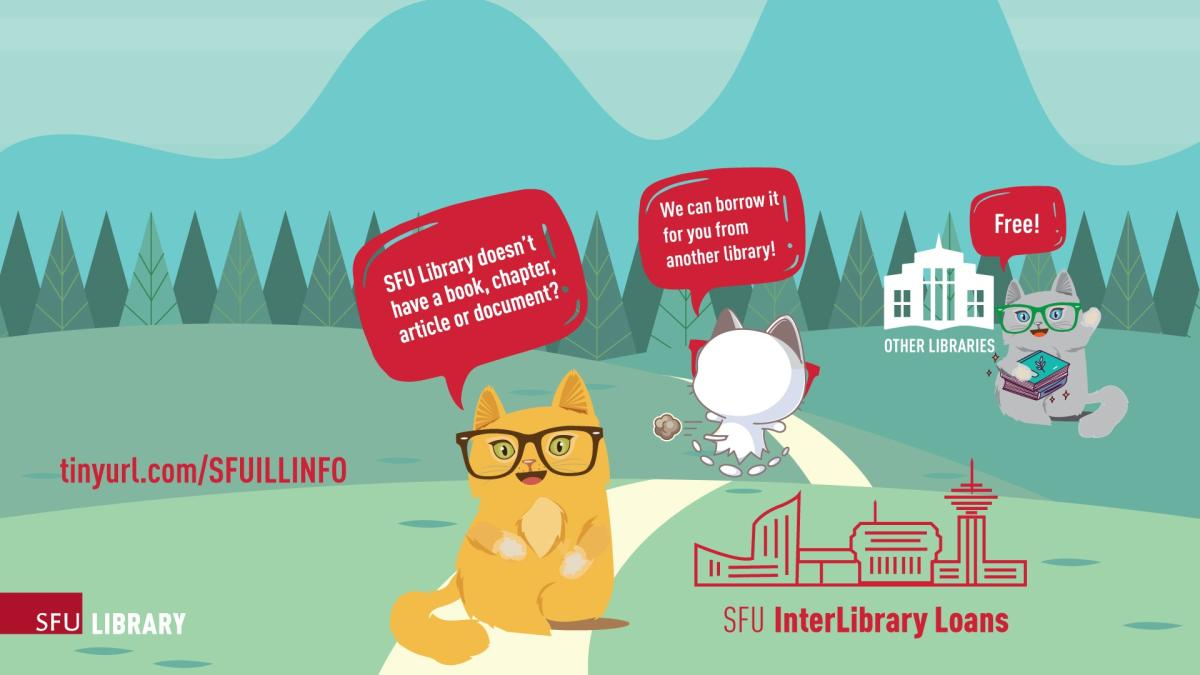 Can send book requests for important titles to purchase directly to me: ysk6@sfu.ca
Make use of (free!) Interlibrary Loan System for books and journal articles
Overjoyed cats.
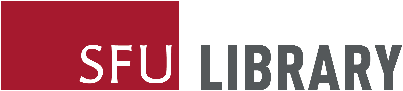 Research Commons
Research Commons for Graduate Students:

The Research Commons provides graduate student support at all stages of research and study. One-on-one online/remote consultations are available, as well as online workshops. Areas of support, include, for instance:

Citation management software (Mendeley, Zotero)
Knowledge mobilization
Read Ahead service for writing consultations
Preparing to publish 
Software support (GIS, Python, R, NVivo, etc.) 
Thesis format and submission support

NEW(ISH)!: The Research Commons at Vancouver is located in room HC 7050 on the 7th floor of SFU Harbour Centre.
[Speaker Notes: Research Commons downtown just opened up!]
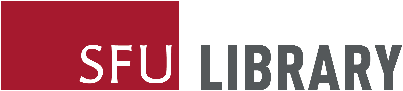 Research Data Management
It’s good practice to think about this proactively, early on in your research.
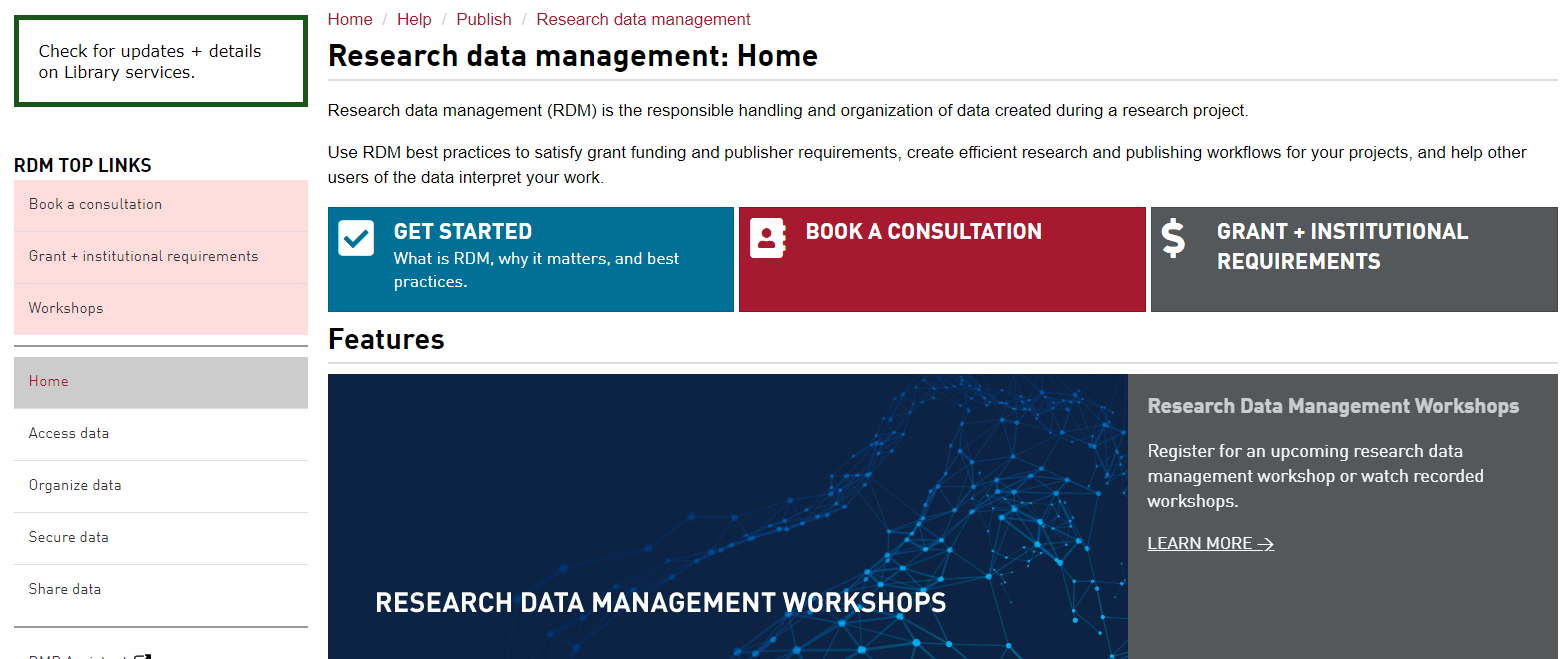 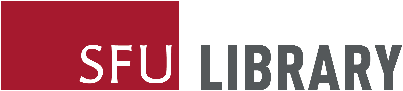 Support for Open Access Publishing
Graduate Students eligible to apply for open access publishing funding*
* = please review conditions to ensure eligibility
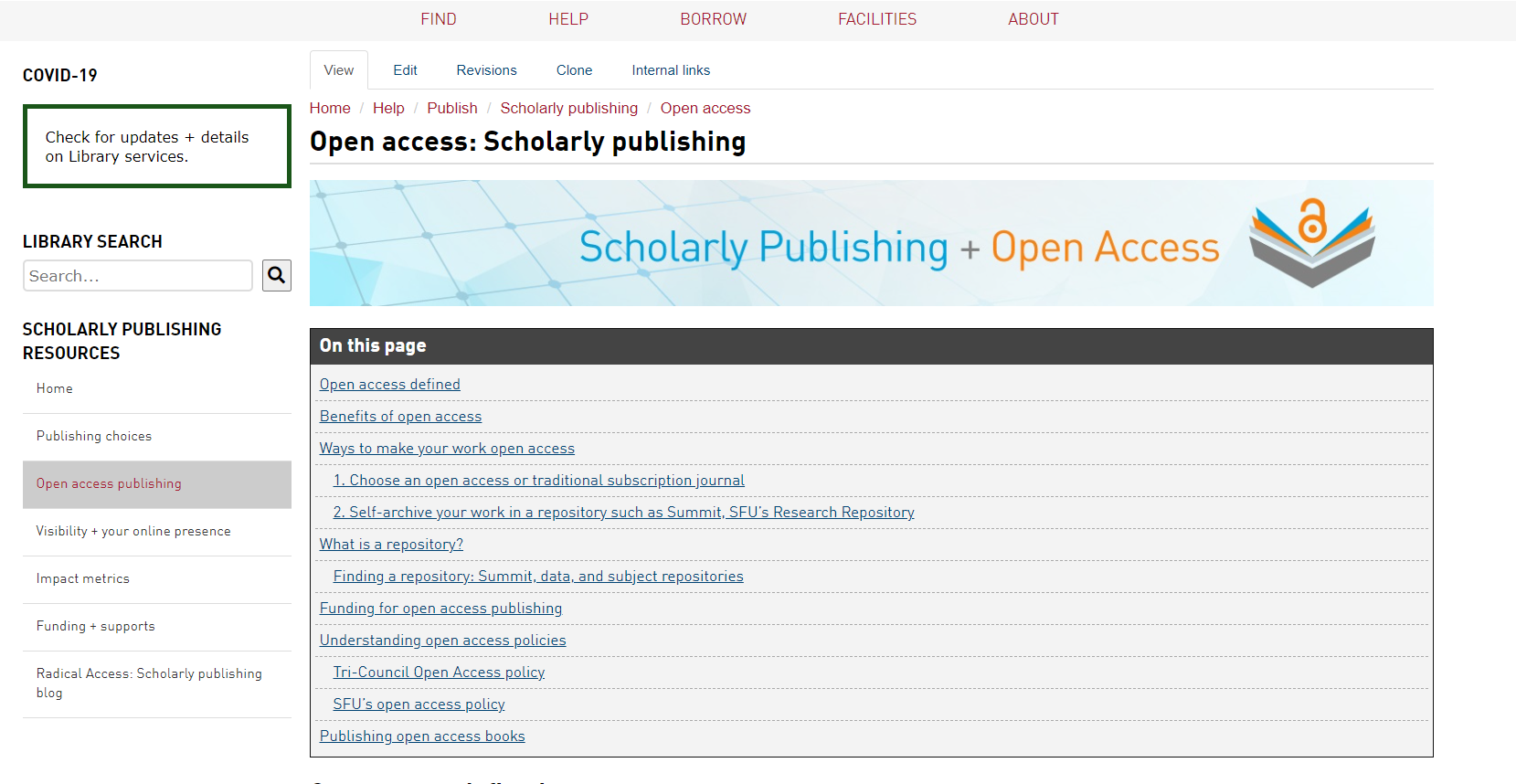 Support for up to two articles per calendar year

Support of up to $2500 (CDN) per article.
Date and description here.
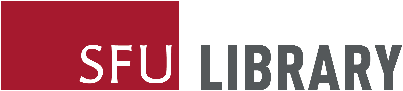 Thank you!
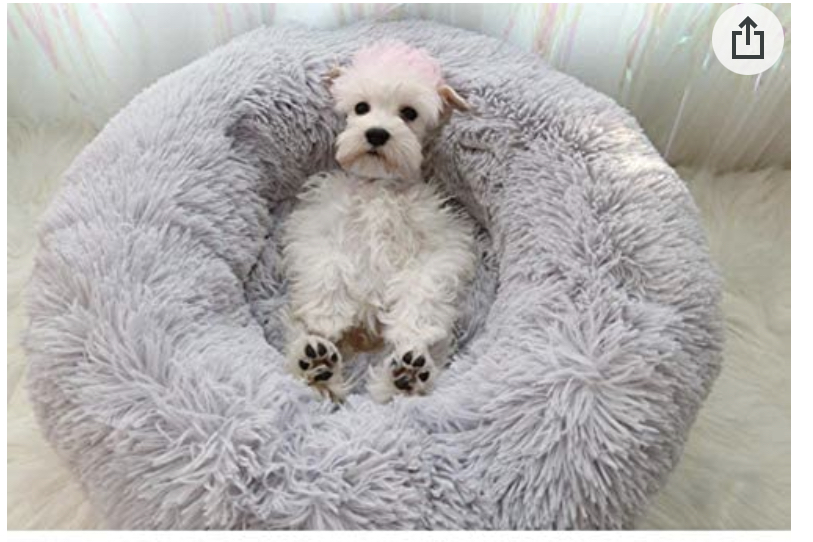 SharepointHome warm dog bed, photo from Amazon.com
Photo of cute puppy